Понятие и задачи кадрового планирования и планирования трудовой деятельности
Одегов, Ю. Г.  Кадровая политика и кадровое планирование : учебник и практикум для вузов / Ю. Г. Одегов, В. В. Павлова, А. В. Петропавловская. — 3-е изд., перераб. и доп. — Москва : Издательство Юрайт, 2022. — 575 с. — (Высшее образование). — ISBN 978-5-534-14217-4. — Текст : электронный // Образовательная платформа Юрайт [сайт]. — URL: https://urait.ru/bcode/496601 (дата обращения: 28.03.2022). – С. 250-318.
1
Вопросы
Кадровое планирование – раздел плана организации.
Сущность кадрового планирования.
Процесс кадрового планирования.
Стратегическое кадровое планирование.
Оперативное кадровое планирование.
Процессный подход и кадровое планирование.
2
1 Кадровое планирование – раздел плана организации
Планирование – это одна из составных частей управления (менеджмента), заключающаяся в разработке и практическом осуществлении планов, определяющих будущее состояние экономической системы, путей, способов и средств его достижения. Выделяется планирование отдельных сфер деятельности, видов ресурсов, например, производственное планирование, финансовое планирование, социальное планирование.
3
Планирование цели организации
4
Взаимосвязь планирования с планированием персонала
5
Планирование персонала
6
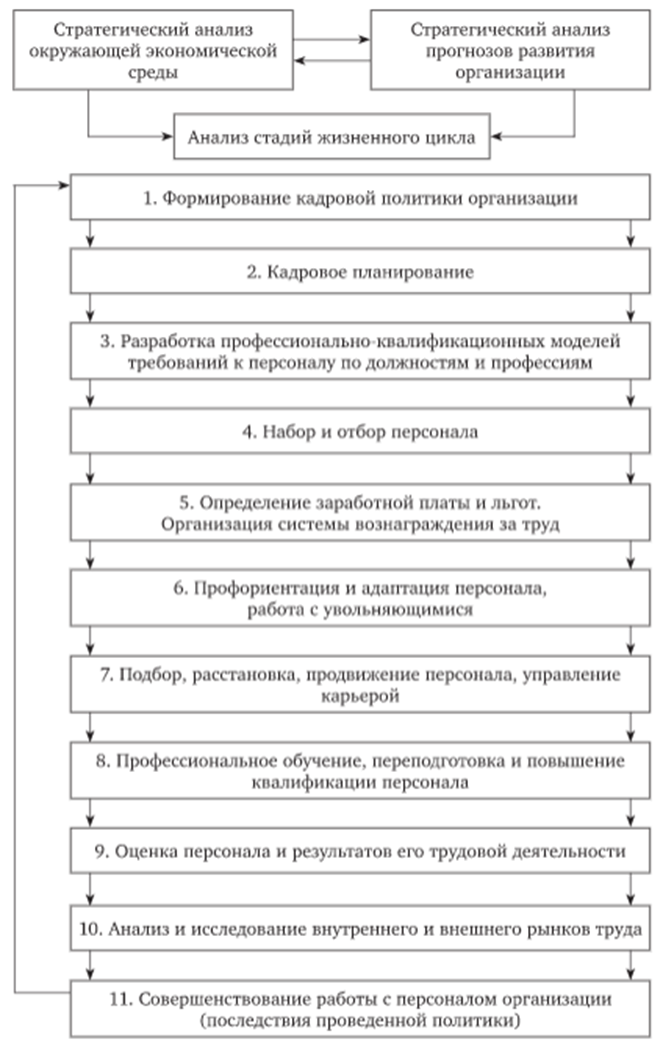 Место кадрового планирования в системе управления персоналом организации
7
Интегрированное кадровое планирование
8
Этапы процесса контроля реализации плана
параметры деятельности, подлежащие контролю, и источники информации, необходимой для контроля;
осуществляются наблюдения и измерения. Это самый дорогостоящий этап контроля, который часто определяет саму целесообразность его проведения;
сравниваются поставленные цели и полученные результаты (на этом этапе особенно четко прослеживается зависимость контроля от планирования, так как эталонами для контроля служат плановые показатели);
по результатам контроля вносятся изменения в функционирование системы, т. е. осуществляется ее регулирование.
9
10
2 Сущность кадрового планирования
Кадровое планирование — это целенаправленная, научно обоснованная деятельность организации, имеющая целью предоставление рабочих мест в нужный момент времени и в необходимом количестве в соответствии со способностями, склонностями работников и предъявляемыми требованиями.
11
Принципы планирования персонала
1.	Непрерывность - необходимость постоянной работы с кадрами, сопровождение их движения, развития и т. п. - кадровое планирование рассматривается не как единый акт, а как регулярно повторяющейся процесс.
2.	Гибкость - адаптация кадрового плана к изменениям, для этого в планы закладываются «резервы безопасности», которые при необходимости в определенных пределах обеспечивают свободу маневров.
3.	Согласование планов посредством их координации и интеграции, вызываемые единством и взаимосвязанностью отдельных частей организации по горизонтали и по вертикали, поскольку одна и та же работа может выполняться разными подразделениями, в связи с чем в них появляются должности, дублирующие друг друга.
4.	Экономичность - затраты на составление плана должны быть меньше эффекта от результатов, приносимых его выполнением.
5.	Создание необходимых условий для выполнения плана и учет экономических и социальных последствий принимаемых кадровых мер.
6.	Оценка работы персонала - чем точнее сформулированы ожидаемые результаты, тем точнее можно оценить сотрудников.
7.	Преемственность - все текущие планы разрабатываются с учетом того, что они служат основой составления будущих и одновременно базируются на результатах выполнения предшествующих.
8.	Непрерывность обучения и совершенствования кадрового потенциала.
9.	Участие максимального числа сотрудников организации в работе над планом уже на самых ранних этапах его составления (основной принцип).
12
Цели и задачи кадрового планирования в организации
13
Задачи кадрового планирования
—	точное определение потребностей предприятия (организации) в персонале на плановый период;
—	определение потребности в привлечении или высвобождении работников исходя из перспектив развития организации в плановом периоде;
—	обеспечение рационального использование кадрового потенциала организации (предприятия);
—	разработка мероприятий по развитию и обучению работников организации в плановом периоде;
—	определение расходов на персонал.
14
Преимущества кадрового планирования
1.	Выявляет кадровые вопросы и потребности (внешние/внутренние), относящиеся к стратегии хозяйственной деятельности:
•	приобретение и поддержание необходимых навыков;
•	рост спроса на специалистов высокого класса, вызванный сокращением рынка рабочей силы и низким уровнем образования;
•	рост числа женщин и представителей национальных меньшинств на рынке рабочей силы.
2.	Определяет кадровые решения и инвестиции, подлежащие осуществлению в ходе разработки стратегии ведения хозяйственной деятельности:
•	приобретение определенного набора навыков путем покупки другой компании.
3.	Гарантирует, что кадровые программы соответствуют стратегии ведения хозяйственной деятельности и введены до начала ее реализации:
•	вопросы рынка труда для только что созданной компании;
•	приобретение новой компании;
•	выход на новые рынки.
4.	Делает компанию конкурентоспособной, повышая ее эффективность при помощи работы с кадрами:
•	выделение компании среди конкурентов за счет превосходного обслуживания заказчиков.
5.	Делает возможным осуществление планов, связанных с ростом кадров и (или) их сокращением:
•	кадры других хозрасчетных подразделений;
•	инициативы в области кадрового руководства.
15
Основные группы задач кадрового планирования
16
Аспекты задач кадрового планирования
•	определение способов привлечения необходимого и сокращения избыточного персонала без нанесения социального ущерба;
•	определение потребности в работниках соответствующих специальностей и квалификации;
•	определение времени возникновения потребности в работниках и их количестве;
•	использование персонала в соответствии с его возможностями;
•	обеспечение развития кадров для выполнения новых видов работ;
•	затраты на запланированные мероприятия.
17
Общая схема кадрового планирования
18
Совокупные виды планирования
Определение направлений планирования.
Уточнение бизнес-целей.
Анализ ситуации (уровень заработной платы на рынке труда; специальности, по которым не хватает специалистов на рынке труда; прогноз инфляции).
Планирование численности в разрезе бизнес-единиц.
Планирование фонда оплаты труда с учетом инфляционных ожиданий.
Планирование привлечения персонала (найма, выбора претендентов, приема на работу, адаптации работников).
Планирование использования персонала (краткосрочное, временное и соответствующее имеющимся «мощностям» распределение сотрудников).
 Планирование найма и высвобождения (сокращения) персонала (реактивное, опережающее).
 Планирование развития персонала (профессиональное обучение; переподготовка и повышение квалификации кадров; ротация; делегирование полномочий; планирование карьеры персонала в организации).
Планирование социального обеспечения (добровольное медицинское страхование, оплата клубных карт спортклубов, оплата обедов, корпоративная пенсионная программа и т. д.).
Планирование безопасности персонала и заботы о нем (расходы на сохранение хорошего психофизического состояния и профессиональных качеств персонала организации).
Планирование расходов на администрирование управления персоналом (иные расходы, не относящиеся к предыдущим группам, например расходы на автоматизирование системы управления персоналом, расходы на аутсорсинг или лизинг персонала, на консалтинговые услуги в области управления персо налом и т. д.).
Подведение итогов, анализ и обратная связь (необходимо отслеживать процесс выполнения утвержденного плана с целью выявления отклонений).
19
Взаимосвязь планирования потребности в персонале с его привлечением
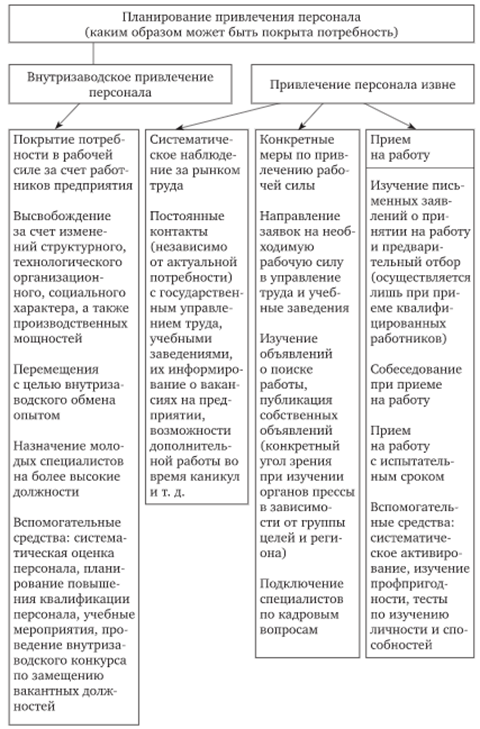 20
3. Процесс кадрового планирования
21
Содержание процесса кадрового планирования
22
Этапы процесса планирования персонала
—	формирование целей управления персоналом исходя из целей организации;
—	сбор и анализ исходной информации;
—	разработка вариантов кадрового планирования; 
—	анализ этих вариантов;
—	выбор конечного варианта кадрового планирования и его реализации.
23
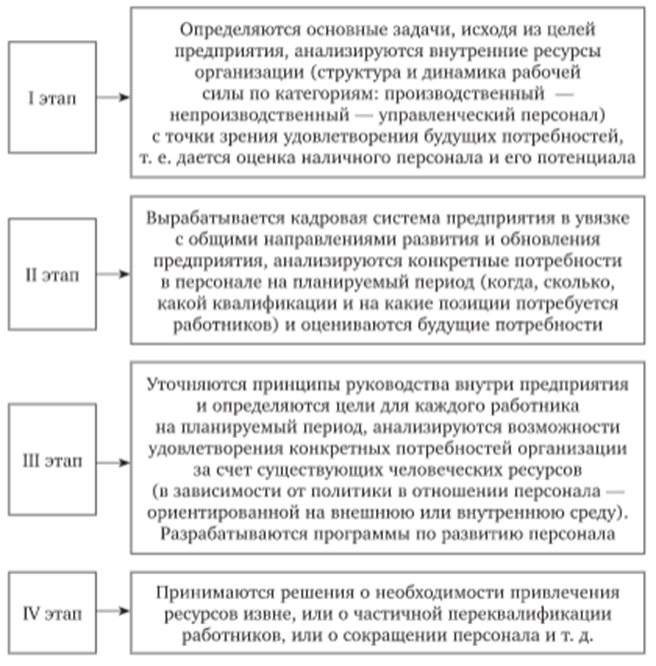 Этапы планирования персонала
24
Стадии кадрового планирования
1.	Определение стратегии хозяйственной деятельности и организационных потребностей.
2.	Определение стандартов качественного выполнения работы.
3.	Оценка внешней среды.
4.	Оценка внутренней среды.
5.	Выявление проблем.
6.	Выработка кадровой стратегии.
7.	Оценка и уточнение воздействий принимаемых решений.
8.	Периодическая корректировка стратегии.
25
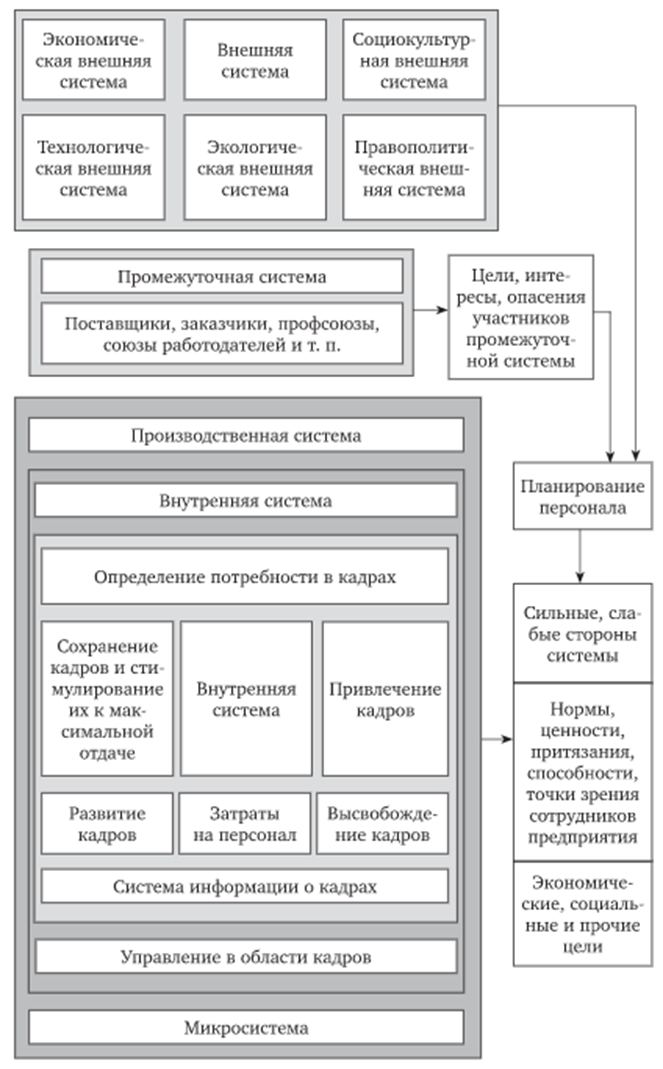 Механизм реализации стадий кадрового планирования
26
4 Стратегическое кадровое планирование
27
Иерархия элементов стратегического и оперативного планирования
28
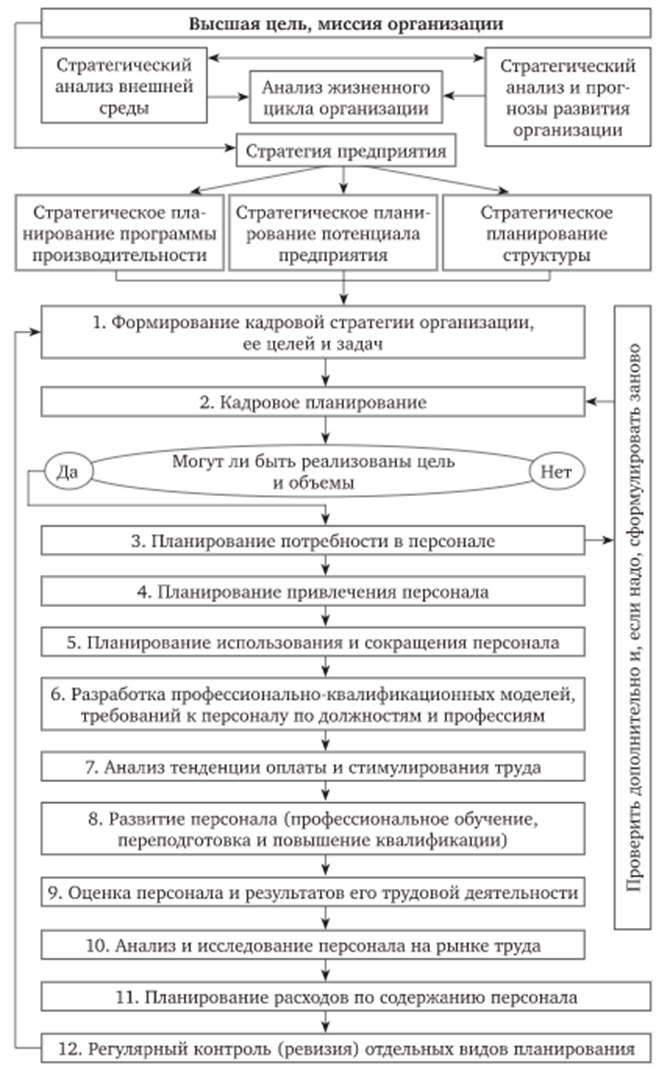 Алгоритм стратегического планирования персонала
29
Структура стратегического УП
30
Направления стратегического планирования
1.	Прогнозирование спроса оценки будущих потребностей в рабочей силе на основе корпоративных и функциональных планов и прогнозов будущих уровней деятельности.
2.	Прогнозирование предложения — оценка предложения рабочей силы на основе анализа трудовых ресурсов и их наличия в будущем, с учетом потерь за счет текучести.
3.	Прогнозирование потребностей — анализ прогнозов спроса и предложения (будущей нехватки или избытка) рабочей силы с помощью моделирования, где это возможно.
4.	Анализ производительности труда и издержек с целью выявления необходимости увеличения производительности и снижения издержек.
5.	Планирование деятельности — разработка планов по предотвращению нехватки или избытка рабочей силы в целях совершенствования ее использования, увеличения производительности и сокращения издержек.
6.	Бюджетирование и контроль — составления бюджета, норм расхода человеческих ресурсов и мониторинг выполнения планов по ним.
31
Прогнозирование потребности в персонале
32
Механизм планирования человеческих ресурсов
33
5 Оперативное кадровое планирование
34
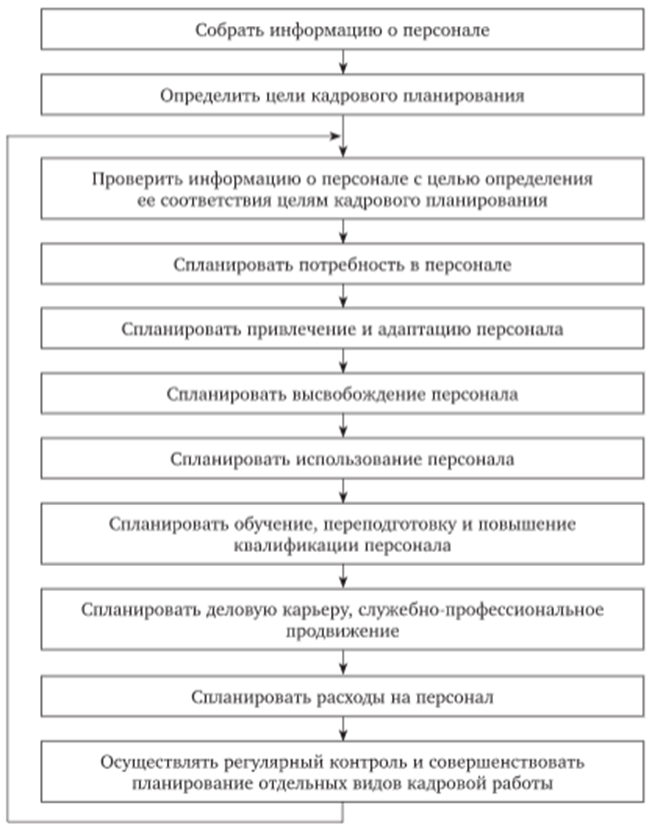 Структура типового оперативного плана работы с персоналом организации
35
Информация для разработки оперативного плана
•	постоянный состав персонала (Ф.И.О., возраст, место жительства и т. д.);
•	структура персонала (квалификационная, половозрастная и т. д.);
•	уровень текучести кадров;
•	потери времени в результате простоев и по болезни;
•	продолжительность рабочего дня;
•	заработная плата персонала (структура, надбавки и т. д.);
•	услуги социального характера, предоставляемые государством (расходы на социальные нужды и т. д.).
36
Отличительные признаки видов планирования персонала
37
6 Процессный подход и кадровое планирование
38
Сравнительный анализ подходов к управлению
39
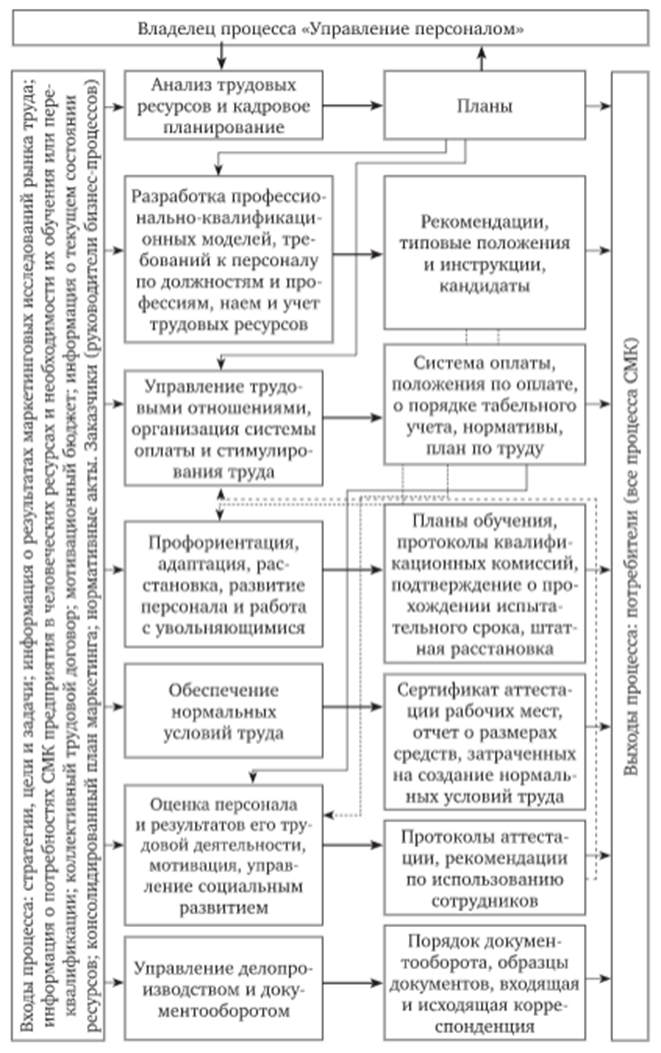 Взаимодействие процесса УП с другими бизнес-процессами
40
Схема технологического процесса планирования работы по УП
41
Модель бизнес-процесса «Управление численностью»
42
Процесс «Обеспечение персоналом»
43
Вопросы?
44